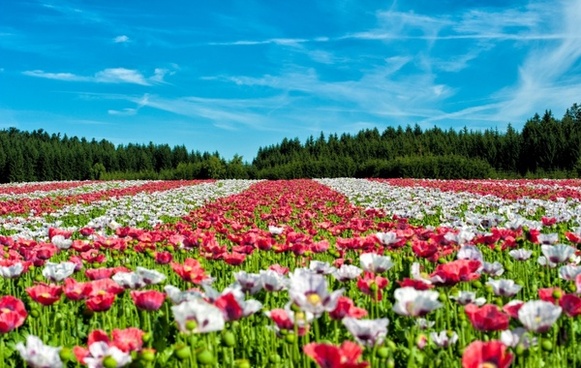 স্বা
গ
ত
ম
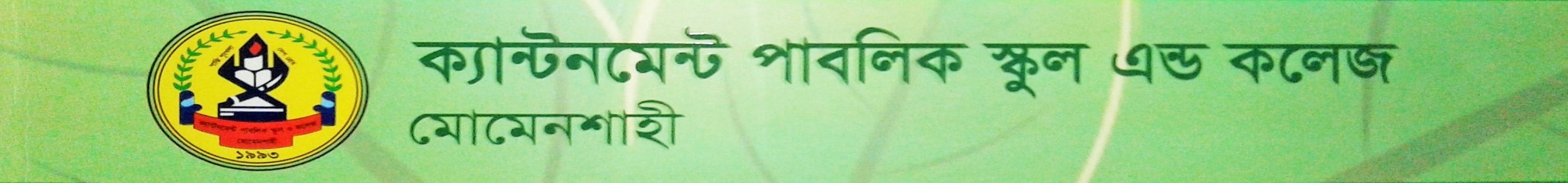 বাংলা দ্বিতীয় পত্রনিwর্মতি
আজকের পাঠ: ভাষণ

	কোন বিষয়বস্তু সম্পর্কে বস্তুনিষ্ঠ, সাবলীল, শ্রুতিমধুর এবং নিয়মসিদ্ধ বক্তৃতাকে ভাষণ বলে।
পাঠ-১/১
fvlY

GKwU fvl‡Yi Ask wefvR‡bi cwiKvVv‡gv
1| m‡¤^vab ev m¤¢vlY|
2| m~Pbv ev cÖ¯Ívebv|
3| g~j e³e¨|
4| Dcmsnvi|
শিখনফল:
প্রাসঙ্গিক বিষয়ে ভাষণ রচনা করতে পারবে।
একটি  ভাষণের নমুনা
welqt ÔRvZxq Rxe‡b G‡Kz‡ki ¸iyZ¡ I Zvrch©Õ 
স‡¤^vab ev m¤¢vlY: m¤§vwbZ Aa¨¶, Dcw¯’Z myaxe„›` Ges Avgvi mncvVx fvB I †ev‡biv Avm&mvjvgy AvjvBKzg|
m~Pbv ev cÖ¯Ívebv: AvR GKz‡k †deªyqvwi, Avgv‡`i gnvb knx` w`em| G w`bwU Avgv‡`i RvZxq Rxe‡bi Mfxi Zvrch©c~Y© GKwU w`b| GKzk Rwo‡q Av‡Q Avgv‡`i †PZbvq, Avgv‡`i jovB-msMÖvg Z_v evOvwji ¯^vwaKvi Av‡›`vj‡bi jovB‡qi cÖwZwU c‡e©| 
g~j e³e¨: G AvR‡Ki GB w`‡b Mfxifv‡e g‡b co‡Q †m mKj fvlv knx`‡K,huv‡`i AvZ¥Z¨v‡Mi dmj GB ÔAvšÍR©vwZK gvZ„fvlv w`emÕ| fvlv Av‡›`vj‡bi m~ÎcvZ N‡UwQj Zv nq‡Zv Avgv‡`i mK‡jiB Rbv| ZeyI Avwg GB Av‡›`vj‡bi †cÖ¶vcU I m~ÎcvZ Avcbv‡`i mvg‡b Zz‡j ai‡ev|.............................
wcÖq QvÎ-QvÎxe„›`, evOvwj RvwZi Av‡Z¥vcjwäi DËiY N‡U 1952 mv‡ji GB GKz‡k ‡deyªqvwii msMÖv‡gi gva¨‡gB| wewkó mvwnwZ¨K I wPšÍvwe` W.gyn¤§` Gbvg~j nK G cÖm‡½ e‡jwQ‡jb,Ò 21†k †deªæqvwi †Kvb we‡kl w`b, ¶Y ev  wZw_ bq, GKwU RvwZi RxešÍ BwZnvm| G BwZnvm AwMœMf©|Ó.................................................... 
.. GKz‡k D`&hvcb Dcj‡¶ cÖwZeQiB GKvwaK msKjb cÖKvwkZ n‡”Q, GKzk cwiYZ n‡q‡Q Avgv‡`i RvZxq Drm‡e|.................................
Dcmsnvi: myaxe„›`, AvR GKzk †c‡q‡Q AvšÍR©vwZK ¯^xK…wZÑ n‡q‡Q AvšÍR©vwZK gvZ…fvlv w`em, hv Avgv‡`i Rb¨ AZ¨šÍ †MŠi‡ei| ZvB gvZ…fvlvi cÖwZ mevB‡K kª×vkxj n‡Z n‡e Ges evsjv fvlv‡K Zvi ¯^gwngvq cÖwZwôZ Ki‡Z n‡e| Avi GKz‡ki Zvrc‡h© DØy× n‡q Avgv‡`i me©wea Ab¨vq,AwePvi,AZ¨vPvi I †kvl‡Yi weiy‡× iy‡L `uvov‡Z n‡e|

 Avcbviv GZ¶Y ˆah© a‡i Avgvi e³e¨ ï‡b‡Qb,Zvi  Rb¨ AvšÍwiK ab¨ev`| Avi,hviv AvR‡Ki G Abyôvb me©v½ my›`i Ki‡Z AK¬všÍ cwikªg K‡i‡Qb Ges Avgv‡K wKQy ejvi my‡hvM w`‡q‡Qb Zv‡`i cÖwZ RvbvB K…ZÁZv| mKj‡K ab¨ev`| evsjv‡`k wPiRxex †nvK|
মূল্যায়ন:একটি ভাষণের অংশ বিভাজনের পরিকাঠামো কয়টি ও কী কী ? উদাহরণসহ বলো।
বাড়ির কাজ:

যে কোন বিষয় অবলম্বনে একটি ভাষণ লিখে আনবে।
ধন্যবাদ
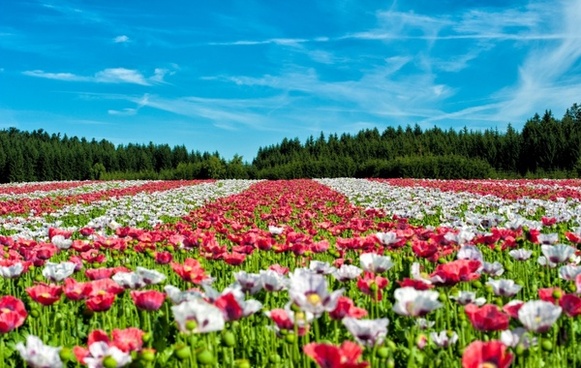 স্বা
গ
ত
ম
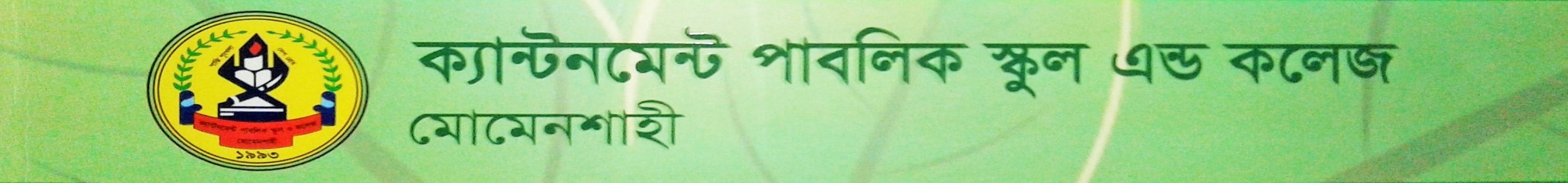 পূর্বপাঠ যাচাইভাষণ অনুশীলন
আজকের পাঠ
প্রতিবেদন
১।প্রতিবেদনের সংজ্ঞা
১।প্রতিবেদন রচনার লক্ষণীয় দিক
৩। প্রতিবেদনের অংশবিভাজন
৪। প্রতিবেদন লিখন
পাঠ-১/১
শিখনফল:
প্রাসঙ্গিক বিষয়ে প্রতিবেদন রচনা করতে পারবে।
cÖwZ‡e`b Kx
    ‡Kvb we‡kl NUbv ev †Kvb wbw`©ó welq m¤ú‡K© cÖ‡qRbxq Z_¨vbymÜv‡bi ci †m welq m¤ú‡K© mswkøó KZ©„c‡ÿi Kv‡Q weeiYx †ck Kivi bvgB cÖwZ‡e`b|
    Kv‡iv Kv‡iv g‡Z Z_¨MZ I mZ¨wbô weeiYx‡KB cÖwZ‡e`b e‡j|
cÖwZ‡e`b iPbvi jÿYxq w`K
1| mywbw`©ó KvVv‡gv;
2| mwVK Z_¨;
3| Dc¯’vcbv I cwi‡ekbv;
4| cÖwZ‡e`‡bi AvKvi|
GKwU mvaviY cÖwZ‡e`‡bi KvVv‡gv ev AskwefvRb
1| wk‡ivbvg;
2| m~Pbv Ask;
3| welqe¯‘;
4| cªwZ‡e`‡Ki bvg-wVKvbv,¯^vÿi I Ab¨vb¨ welq|
msev` cÖwZ‡e`‡bi bgybv
1| GKwU moK `yN©Ubv m¤ú‡K© msev`c‡Î cÖKv‡ki Rb¨ cÖwZ‡e`b ˆZwi Ki|
	dwi`cy‡ii fvOvq wek¦‡iv‡W ev‡mi m‡½ †U¤úyi gy‡LvgywL msN©l:
	GKB cwiev‡ii 4 Rbmn wbn‡Zi msL¨v 7, AvnZ 15।
	wbR¯^ msev``vZv \ dwi`cyi, 10 A‡±vei 201৬\  MZKvj dwi`cy‡ii fvOvq GK gg©vwন্তK moK `yN©vUbvq 7 Rb wbnZ I 15 Rb AvnZ nq| wbnZ‡`i g‡a¨ GKB cwiev‡ii 4 Rbmn `ywU wkï I 2Rb gwnjv Av‡Q| fvOv wek¦‡iv‡Wi Kv‡Q †ejv 2Uvi mgq GKwU hvÎxevnx ev‡mi m‡½ †U¤úyi gy‡LvgywL msNl© n‡j G `yN©Ubv N‡U| wbnZ‡`i mK‡jB †U¤úyi hvÎx|
Rvbv †M‡Q,  mvwe©K cwien‡bi hvÎxevnx evmwU XvKv †_‡K gv`vixcyi hvevi c‡_ fvOv wek¦‡iv‡Wi Kv‡Q †cŠuQ‡j fvOv †_‡K dwi`cyiMvgx GKwU †U¤úyi m‡½ gy‡LvgywL msNl© N‡U| gvÎvwZwi³ hvÎxfwZ© †U¤úywU evBcvm moK cvi n‡Z †M‡j cÖavb mo‡Ki gvSvgvwS G‡j nVvr  BwÄb eÜ n‡q hvq| PvjK †U¤úywU †V‡j ivস্তাi GKcv‡k †bqvi Av‡MB wecixZw`K †_‡K `ªyZMvgx evmwU Zvi wbqš¿Y i¶v Ki‡Z bv †c‡i gy‡LvgywL msNl© N‡U| G‡Z †U¤úywU m¤ú~Y© `yg‡oÑgyP‡o hvq| NUbv¯’‡jB †U¤úyi PvjKmn 5 Rb wbnZ nq Ges nvmcvZv‡j †bqvi ci AviI 2 R‡bi g„Zz¨ N‡U| GQvovI 15 R‡bi g‡Zv AvnZ nq| G‡`i g‡a¨ 4 R‡bi Ae¯’v Avk¼vRbK|
 
wbnZ‡`i g‡a¨ GKB cwiev‡ii 4 R‡bi cwiPq cvIqv †M‡Q, Zviv n‡jv dwi`cy‡ii iwngv LvZzb(38), nvwjgv †eMg(50), iZb(10), gwbi(09) Ges fvOvi mvMi wgqv(43), KzÏym Avjx(56), Kwig †kL(55)| NUbvi ci fvOv _vbv cywjk evmwU AvUK Ki‡Z cvi‡jI PvjK cvwj‡q hvq| `yN©Ubvi ci ¯’vbxq RbcÖwZwbwa nvmcvZv‡j Qy‡U Av‡mb Ges AvnZ hvÎx‡`i wPwKrmvi †LuvRLei †bb| dwi`cyi †Rjv cÖkvmb †_‡K wbnZ hvÎx‡`i cÖ‡Z¨K‡K cÂvknvRvi Ges AvnZ hvÎx‡`i cÖ‡Z¨K‡K weknvRvi UvKv mvnvh¨ †NvlYv K‡i |
cÖvwZôvwbK cÖwZ‡e`‡bi bgybv
2| ‡Zvgvi K‡jR MÖš’vMvi m¤ú‡K© GKwU cÖwZ‡e`b †jL| 
ZvwiL: 15/10/16
eivei
Aa¨¶,
K K‡jR,
XvKv|
welq: K‡jR MÖš’vMvi m¤úwK©Z cÖwZ‡e`b|
m~Î: ¯§viK bs- KcmK;1200/14
g‡nv`q,
Avcbvi wPwV b¤^i (KcmK;1200/14;20/10/15) †gvZv‡eK K‡jR MÖš’vMv‡ii eZ©gvb Ae¯’v m¤ú‡K© cÖ‡qvRbxq Z_¨vbymÜvbc~e©K GKwU cÖwZ‡e`b Avcbvi m`q AeMwZi Rb¨ †ck Kiv n‡jvÑ
1|K‡jR MÖš’vMviwU K‡jR cÖwZôvi m‡½ m‡½B cÖwZwôZ n‡qwQj| Z‡e cÖ‡qvRbxq eBcÎ µq bv Kivq Gi Avkvbyiƒc mg„w× mvwaZ nq wb| cÖwZôvjMœ †_‡K µgvš^‡q K‡j‡Ri QvÎ-QvÎxi msL¨v A‡bK evo‡jI Zv‡`i cÖ‡qvR‡bi w`KwU n‡q‡Q D‡cw¶Z| K‡j‡Ri Avw_©K DbœwZ n‡jI MÖš’vMv‡ii Rb¨ eivÏ wQj Kg|
2|MÖš’vMvi cÖwZôvKv‡j †Kvb cÖwk¶YcÖvß MÖš’vMvwiK bv _vKvq Zv cwiKwíZfv‡e cwiPvwjZ nq wb| ‡iwR÷vify³ eB‡qi msL¨vi m‡½ MÖš’vMv‡i †h eB Av‡Q Zvi msL¨vi †Kv‡bv m½wZ †bB|
3|K‡j‡R †hme wel‡q Abvm©Ñgv÷vm© †Kvm© i‡q‡Q †mme wel‡qi Rb¨ cÖ‡qvRbxq †`wk-we‡`wk eB †bB|
4|cvV¨eB I weÁvbwelqK eB †bB ej‡jB P‡j|
5|weMZ wZb eQi a‡i bZzb ev AvaywbK ms¯‹i‡Yi †Kvb eB †Kbvi c`‡¶c †bqv nq wb| hw`I wk¶v_©x‡`i KvQ †_‡K jvB‡eªwi dv‡Ûi Rb¨ evrmwiK †h Puv`v †Zvjv n‡q‡Q (100000/-)  Zv `xN©w`b hver D³ dv‡Û c‡o Av‡Q| 
6|eB †Kbv eve` cÖwZ eQi miKv‡ii KvQ †_‡K †h A_© cvIqv hvq , Zv cÖ‡qvR‡bi Zzjbvq bMY¨|
7|eB‡qi ZvwjKv ˆZwi‡Z †Kvb weÁvbm¤§Z cš’v AbymiY Kiv nq wb| 
8|cy¯—‡Ki e¨e¯’v I i¶Yv‡e¶‡Yi e¨vcv‡i †Zgb †Kv‡bv m‡PZbZv †bB| QvÎ-QvÎx‡`i g‡a¨ eB Bmy¨ Kivi e¨vcv‡iI †Kvb wbw`©ó c×wZ Abym„Z n‡”Q bv|
9| ¸iyZ¡c~Y© eBmg~‡n ¸i“Z¡c~Y© c„ôvmg~‡n KvUv- †Quovi `vM †`Lv hvq|
10| QvÎ-QvÎx‡`i I K_vevZ©vi Kvi‡Y MÖš’vMv‡i e‡m cov‡kvbvi g‡Zv †Kv‡bv cwi‡ek †bB|
11| KwZcq wk¶v_©x†K webv cÖ‡qvR‡bI MÖš’vMv‡i e‡m AvÇv w`‡Z †`Lv hvq|
12| MÖš’vMv‡i †gvU eB‡qi †Kv‡bv welqwfwËK cwimsL¨vb cvIqv hvq wb|    
GgZve¯’vq wb¤œiƒc mycvwik KiwQ hvi ev¯Íevvq‡b MÖš’vMviwU QvÎ-QvÎx‡`i h_v_© DcKv‡i Avm‡Z cv‡i:
1| AwZmZ¡i MÖš’vMvwiK‡K AvaywbK K¨vUvjM c×wZ m¤ú‡K© cÖwk¶‡Yi e¨e¯’v Ki‡Z n‡e|
2| MÖš’vMv‡ii mKj cy¯Í‡Ki wn‡me MÖnY K‡i `kwgK c×wZ‡Z ZvwjKv ˆZwi Ki‡Z n‡e|
3| QvÎ-QvÎx‡`i cÖ‡qvR‡b AviI eBcÎ µq Kiv `iKvi|G‡¶‡Î welq wbe©vP‡b AwaKZi ¸iyZ¡ w`‡Z n‡e|
4| eBcÎ evwo‡Z Bmy¨ Kiv Ges jvB‡eªwi‡Z covi e¨e¯’v Ki‡Z n‡e|G R‡b¨ QvÎ-QvÎx‡`i `y ai‡bi jvB‡eªwi KvW© Bmy¨ Kiv `iKvi|
5| eB hv‡Z Pzwi wKsev cÖ‡qvRbxq c„ôv wQu‡o/†K‡U wb‡q bv hvIqv hvq Zvi Rb¨ jvB‡eªwi‡Z †K¬vRW& mvwK©W K¨v‡giv jvMv‡Z n‡e|
6| MÖš’vMv‡ii Rb¨ ¯^Zš¿ Znwej M‡o Zzj‡Z n‡e Ges Zv‡Z wk¶v_©x‡`i †`qv evwl©K Puv`vi h‡_vchy³ e¨envi wbwðZ Ki‡Z n‡e|
 
m‡e©vcwi MÖš’vMv‡ii mwVK Dbœqb I ZË¡veav‡bi Rb¨ GKwU MÖš’vMvi KwgwU MVb K‡i Zvi Ici `vwqZ¡ Ac©Y Ki‡j MÖš’vMv‡ii mvwe©K DbœwZ wbwðZ Kiv hv‡e e‡j Avgvi wek¦vm|
 	webxZ
ÔLÕ
Øv`k †kªwY, weÁvb wefvM
ÔKÕ K‡jR, XvKv|
মূল্যায়ন:প্রতিবেদনের সংজ্ঞাসহ একটি প্রতিবেদনের অংশ বিভাজনের পরিকাঠামো  উদাহরণসহ বলো।
বাড়ির কাজ:

যে কোন বিষয় অবলম্বনে একটি সংবাদ প্রতিবেদন লিখে আনবে।
ধন্যবাদ
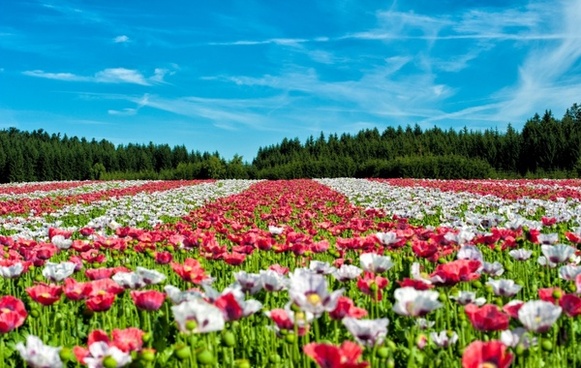 স্বা
গ
ত
ম
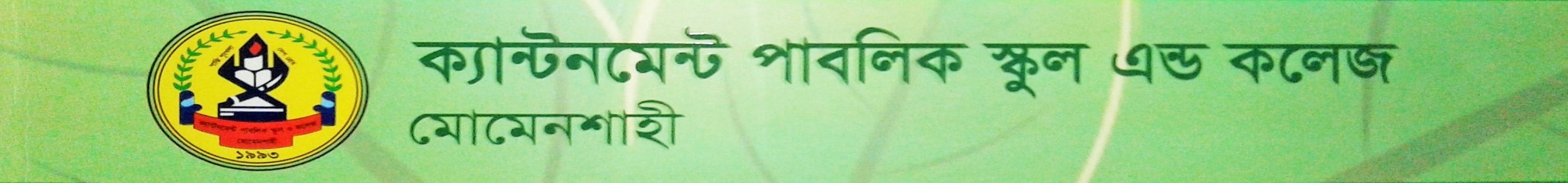 পূর্বপাঠ যাচাইপ্রতিবেদন অনুশীলন
আজকের পাঠ

 খুদে বার্তা
পাঠ-১/১
শিখনফল:
প্রাসঙ্গিক বিষয়ে খুদে বার্তা লিখতে পারবে।
Ly‡` evZ©vi bgybv
1| c‡njv ˆekv‡Li ï‡f”Qv Rvwb‡q eÜz‡K Ly‡` evZ©v |
wcÖq K,
ïf beel©| cy‡iv‡bv eQ‡ii Riv-RxY©Zv NywP‡q Abvwej myL I mg„w×‡Z f‡i DVyK †Zvgvi Rxeb|
sender :
(no name)
+880191......
Received :
10:42:20 am
14 April- 2016
2| ÒZ_¨ AwaKvi AvBb m¤ú‡K© RvbybÓ kxl©K miKvwi Ly‡` evZ©v|
Z_¨ AwaKvi AvBb m¤ú‡K© Rvbyb| Z_¨ †c‡Z  miKvwi I †emiKvwi `ß‡ii `vwqZ¡cÖvß Kg©KZ©vi wbKU Av‡e`b Kiyb| AviI Rvb‡Z †`Lyb
W.W.W. info.com.gov.bd
sender:
(no name)
Govt info
Received:
10:30:25 am
10 jun-2016
মূল্যায়ন:নির্ধারিত বিষয় অবলম্বনে একটি খুদে বার্তা লেখ।
বাড়ির কাজ:

যে কোন বিষয় অবলম্বনে একটি খুদে বার্তা লিখে আনবে।
ধন্যবাদ
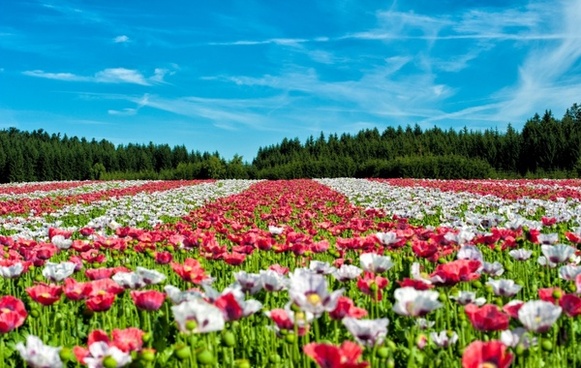 স্বা
গ
ত
ম
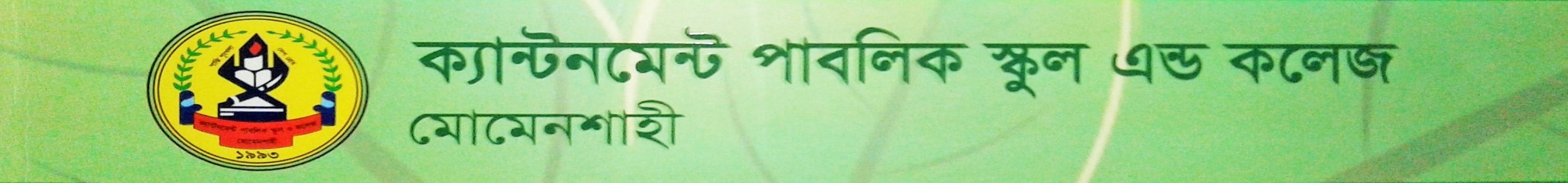 পূর্বপাঠ যাচাইখুদে বার্তা অনুশীলন
আজকের পাঠ

 ই-মেইল বা বৈদ্যুতিন চিঠি
পাঠ-১/১
শিখনফল:
প্রাসঙ্গিক বিষয়ে ই-মেইল বা বৈদ্যুতিন চিঠি  লিখতে পারবে।
‰e`y¨wZb wPwV ev B-‡gB‡ji bgybv bgybv t 1| cwÎKvi m¤úv`‡Ki wbKU cÎ|
‰e`y¨wZb wPwV ev B-‡gB‡ji bgybvbgybv : 2| e¨w³MZ cÎ|
To: 
kamal @gmail.com
CC: 
Subject: 
personal
Text:
wcÖq Kvgvj,
ï‡f”Qv iBj| Avkv Kwi fv‡jv Av‡Qv| MZKvj †Zvgvi wPwV‡Z Rvb‡Z cvijvg wbe©vPbx cix¶vq evsjv wel‡q †Zvgvi A+ Av‡m wb| G‡Z nZvk nevi wKQy †bB| dvvBbvj cix¶vi GLbI †Xi evwK| evsjv cÖ_g c‡Îi Dcb¨vm,bvUK,M`¨,c`¨ Ges wØZxq c‡Î e¨vKiYvsk g‡bv‡hvM w`‡q c‡ov I †j‡Lv Ñ Avkv Kwi dvBbvj cix¶vq evsjvq A+ P‡j Avm‡e|  
evmvi mevi cÖwZ †kªwY‡f‡` Av`i -†¯œn-f v‡jvevmv I kª×v iB‡jv| fv‡jv ‡_‡Kv|
 	‡Zvgvi eÜz
ivZzj
‰e`y¨wZb WvK wVKvbv: ratul@Yahoo.com
‡gvevBj: 0171........
মূল্যায়ন:যে কোন বিষয় অবলম্বনে বন্ধুর  একটি ই-মেইল বা বৈদ্যুতিন চিঠি লেখ।
বাড়ির কাজ:
প্রাসঙ্গিক বিষয়ের আলোকে পত্রিকার সম্পাদকের নিকট একটি বৈদ্যুতিন চিঠি লিখে আনবে।
ধন্যবাদ